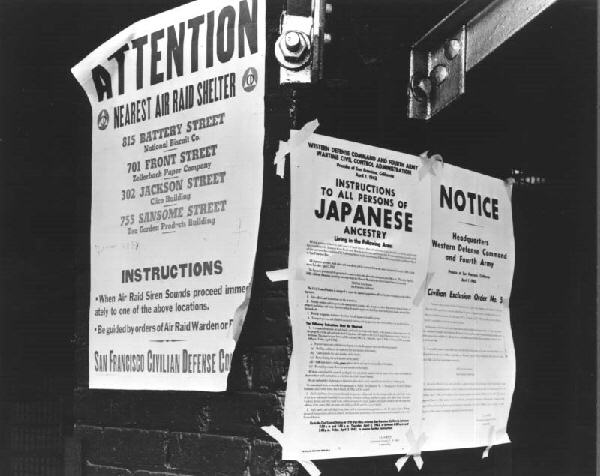 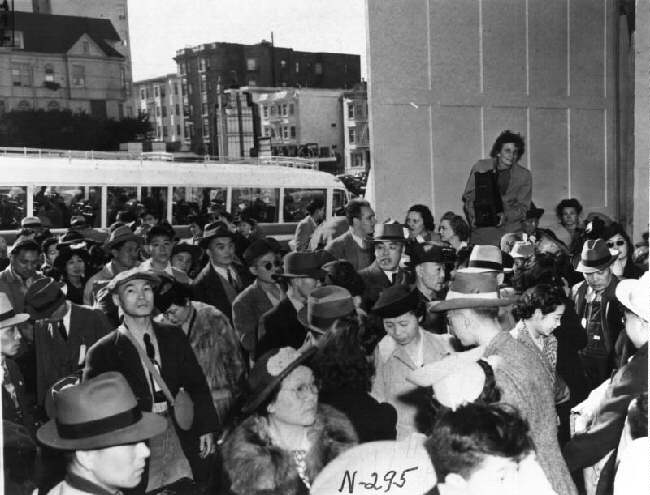 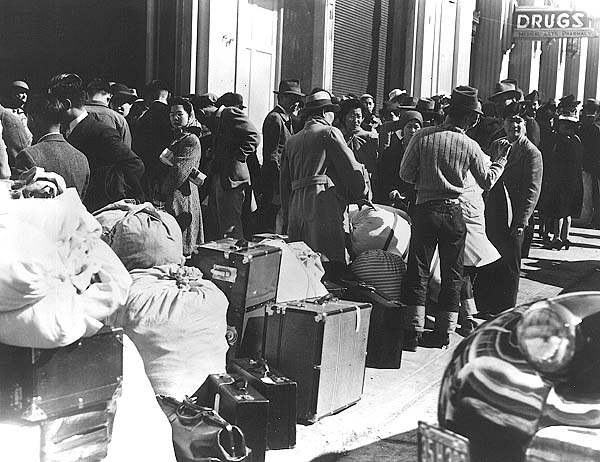 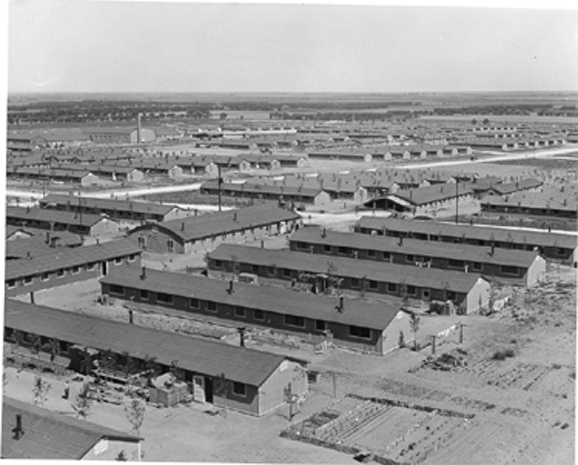 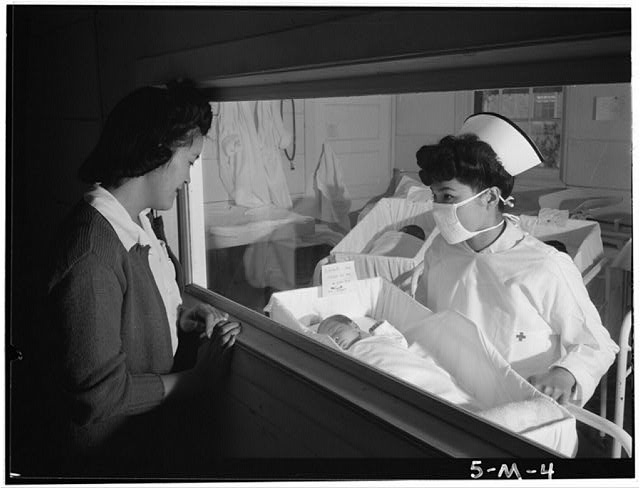 Title:Nurse Aiko Hamaguchi, mother Frances Yokoyama, baby Fukomoto, Manzanar Relocation Center, California
Photograph by Ansel Adams
Published[1943] 
SummaryWoman looking through window at baby being held by nurse in maternity ward.
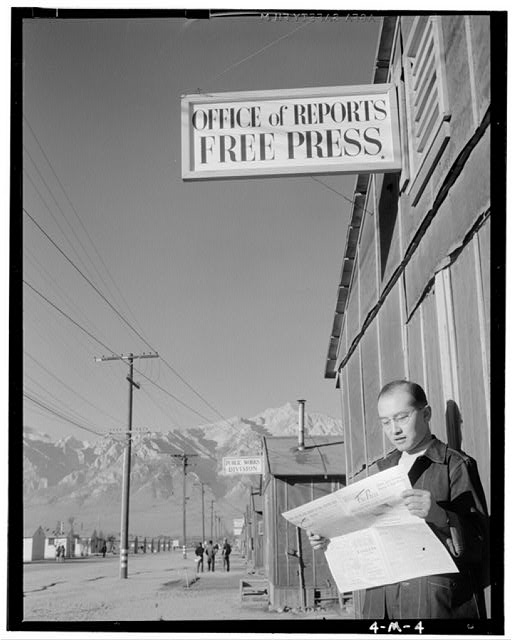 Title: Roy Takeno reading paper in front of office / Photograph by Ansel Adams.
Published[1943] 
Summary: Roy Takeno reads a copy of the Manzanar Free Press in front of the newspaper office, mountains in the background.
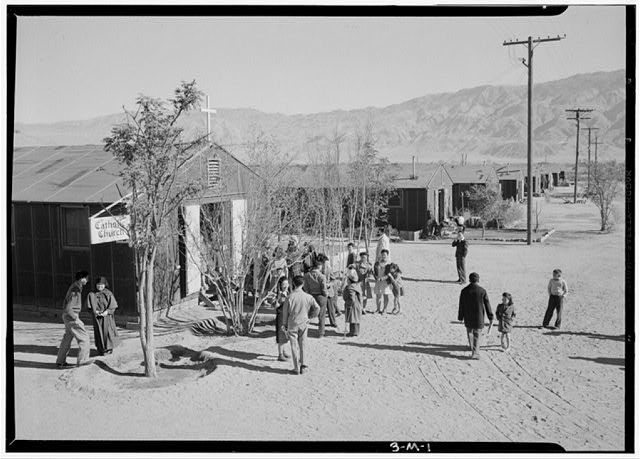 Title:  Catholic Church, Manzanar Relocation Center
Ansel Adams 		1943
People standing outside the church
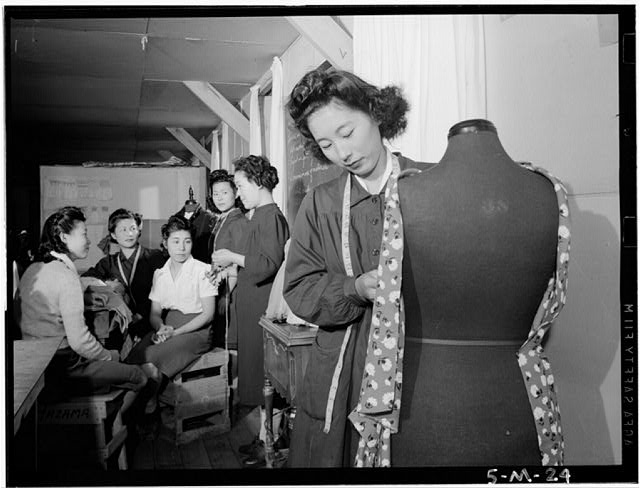 Dressmaking Class, Ansel Adams, 1943
Mrs. Ryie Yoshizawa, instructor, standing in front of class of women students, one woman in foreground with dressmaker's dummy.
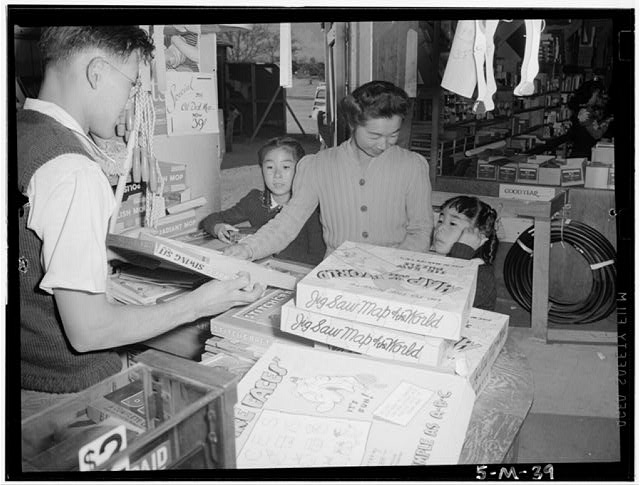 Mrs. Yaeko Nakamura and family buying toys with Fred Moriguchi, Manzanar Relocation Center by Ansel Adams--1943
Mrs. Yaeko Nakamura looks at puzzles with her daughters, Louise Tami Nakamura and Joyce Yuki Nakamura in a store with assistance from clerk, Fred Moriguchi.
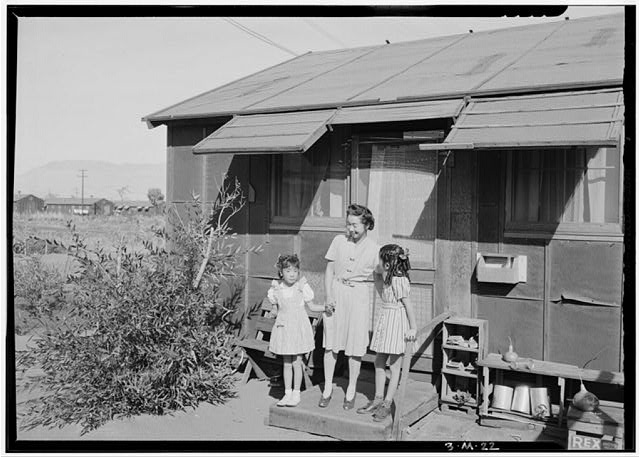 Mrs. Naguci and her two children				Ansel Adams 1943
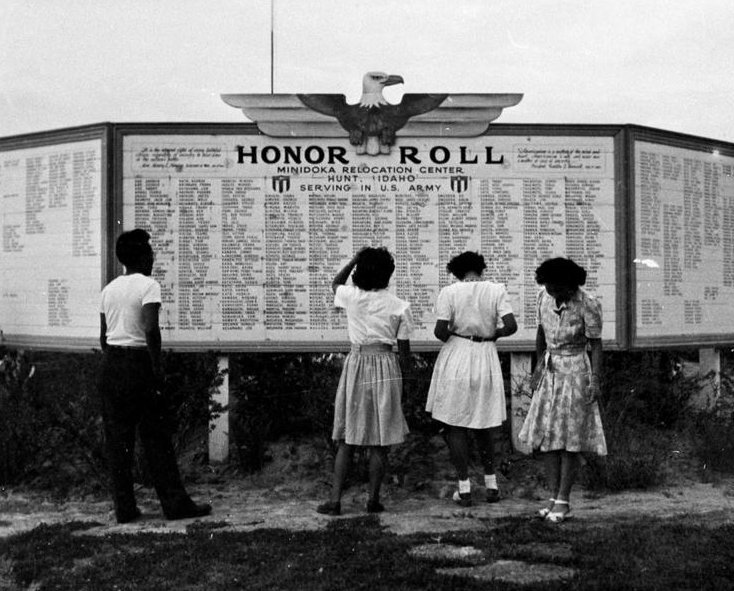 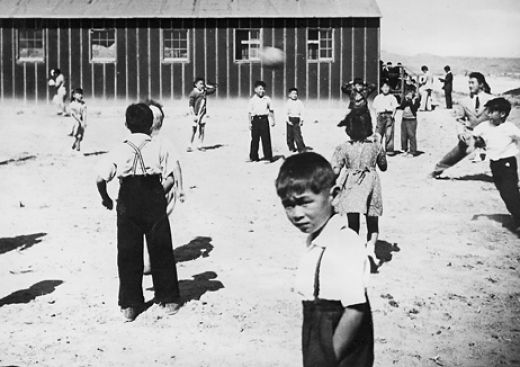 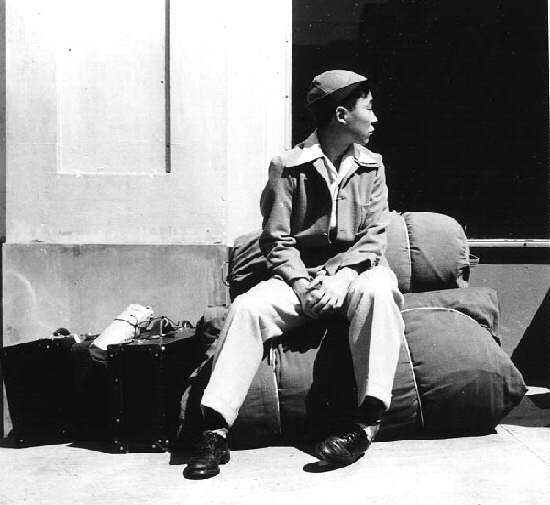 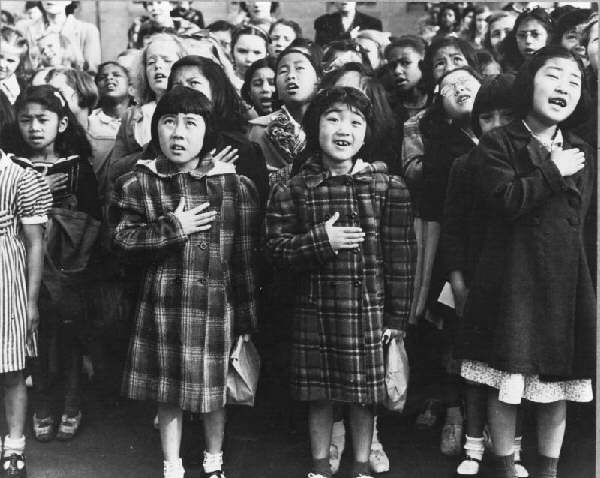 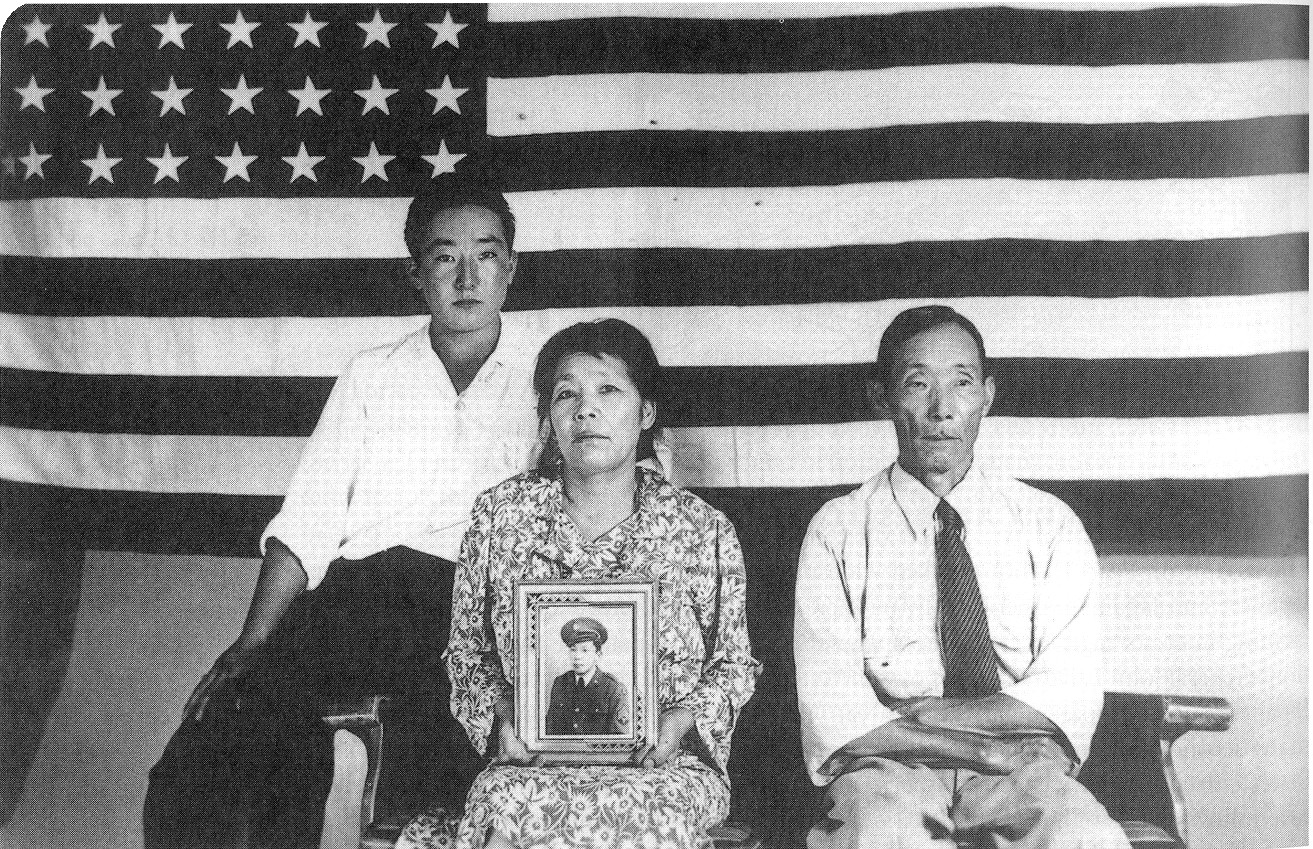 TAKEN BY: Dorothea Lange    				Hirano family at Poston Internment Camp
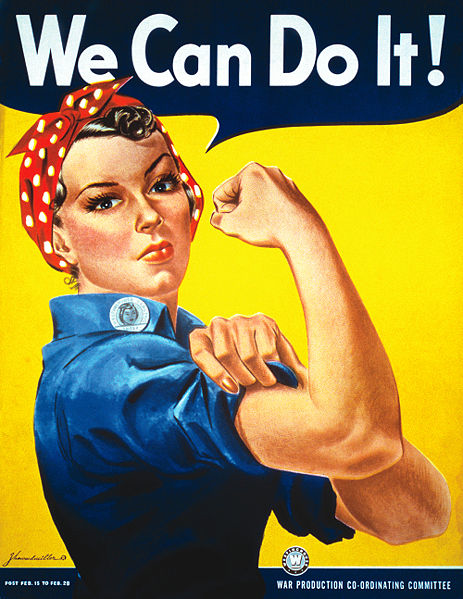 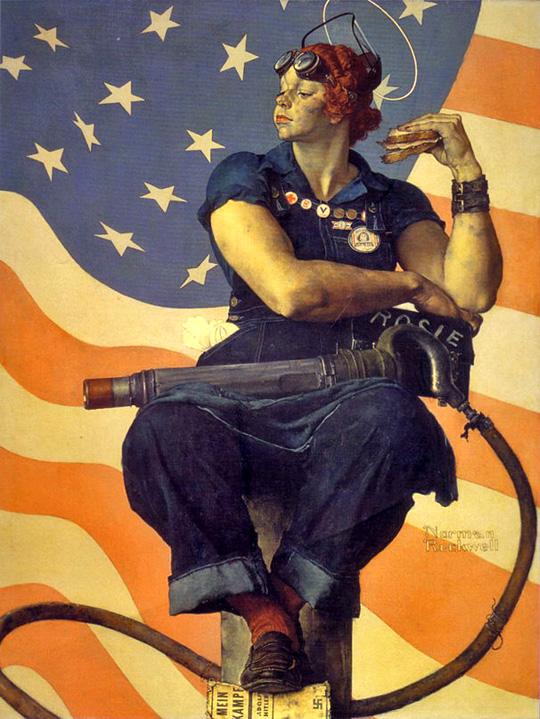 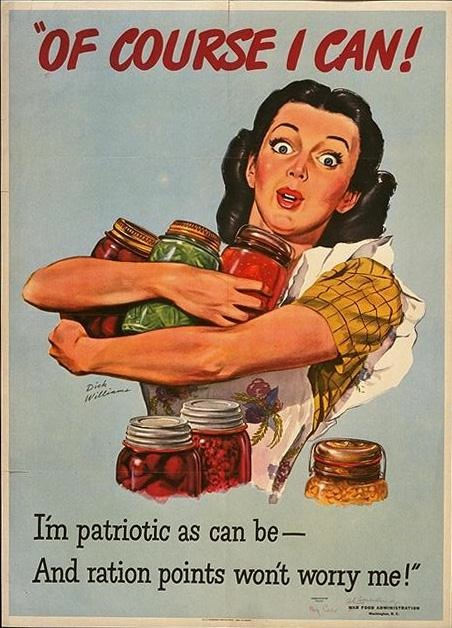 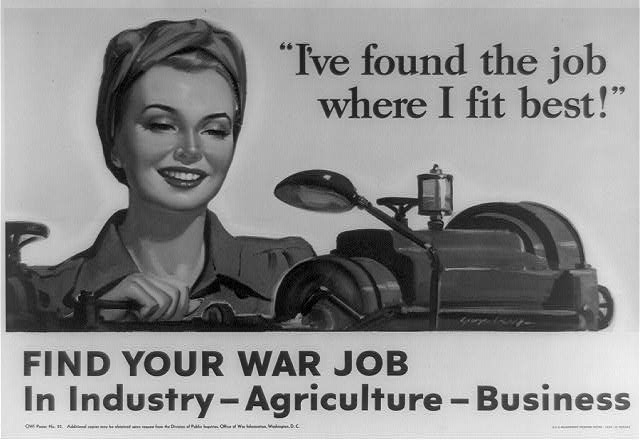 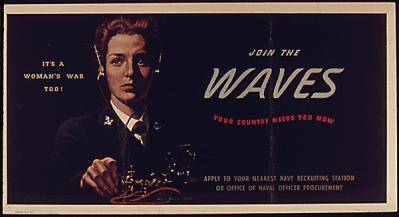 [Speaker Notes: World War II poster recruiting WAVES.]
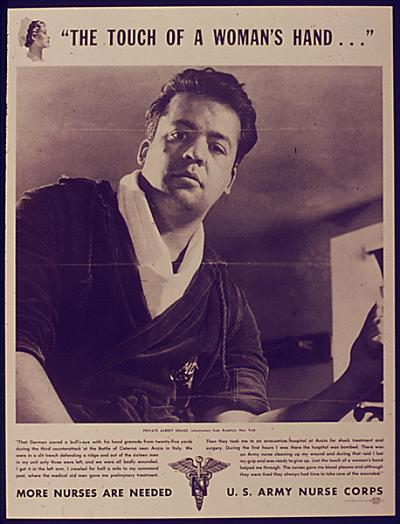 [Speaker Notes: World War II poster recruiting women for the U.S. Army Nurse Corps]
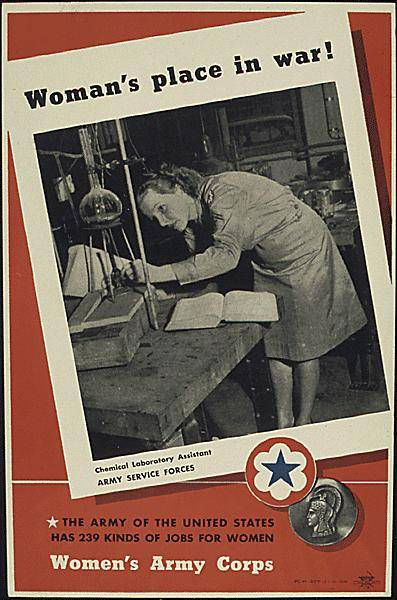 [Speaker Notes: Recruiting for the Women's Army Corps, chemical laboratory assistant in the Army Service Forces. "The Army of the United States has 239 kinds of jobs for wom]
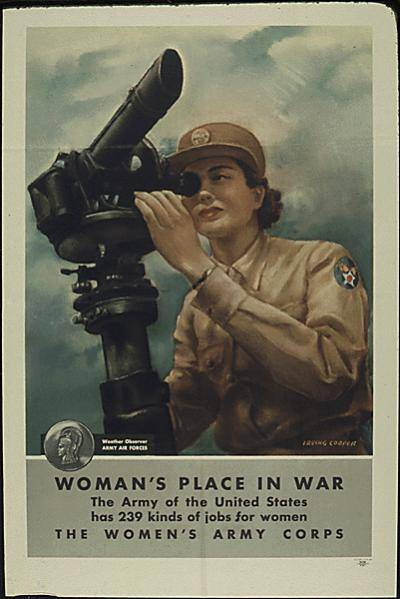 [Speaker Notes: Recruiting for the Women's Army Corps, weather observer in the Army Air Forces. "The Army of the United States has 239 kinds of jobs for women."]
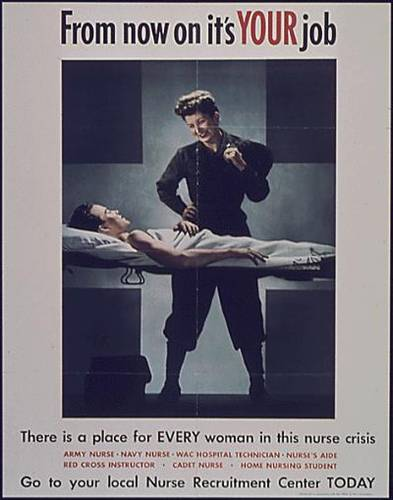 [Speaker Notes: Poster recruiting nurses for military service and homefront duties, part of World War II effort to recruit women in support roles.]
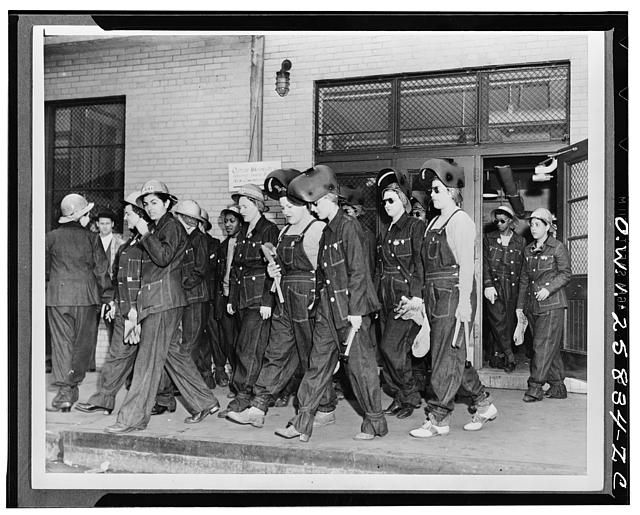 Women welders on the way to their job at the Todd Erie Basin dry dock
[Speaker Notes: Women welders on the way to their job at the Todd Erie Basin dry dock
Digital ID: (digital file from intermediary roll film) fsa 8e01109 http://hdl.loc.gov/loc.pnp/fsa.8e01109 
Reproduction Number: LC-USW33-025834-C (b&w film neg.)]
New Britain, Connecticut. Women welders at the Landers, Frary, and Clark plant
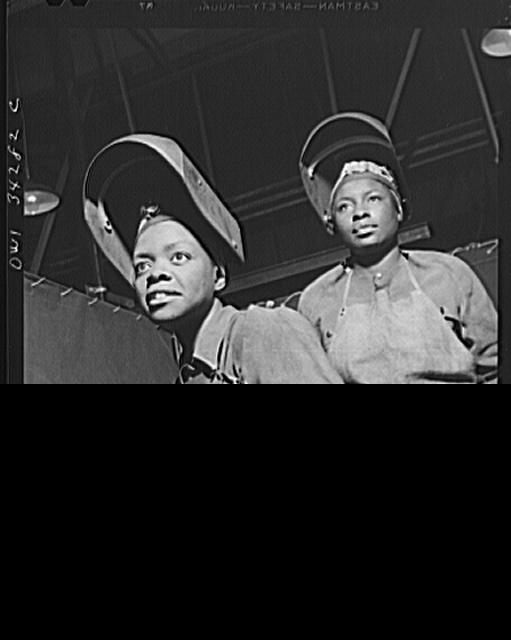 [Speaker Notes: New Britain, Connecticut. Women welders at the Landers, Frary, and Clark plant
Digital ID: (digital file from intermediary roll film) fsa 8d39781 http://hdl.loc.gov/loc.pnp/fsa.8d39781 
Reproduction Number: LC-USW3-034282-C (b&w film neg.)]
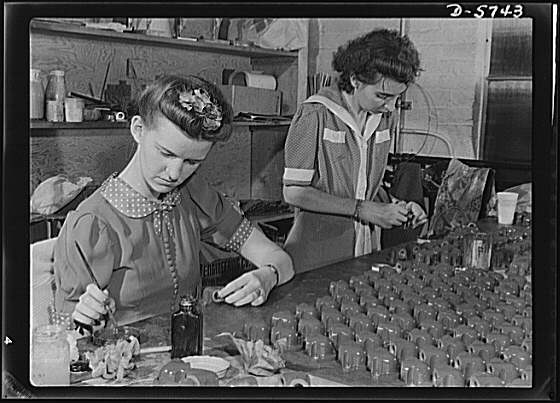 [Speaker Notes: Manpower. Handicapped workers. Auburn-haired, twenty-one-year-old, Belva Fletcher, left, handicapped by progressive paralysis, is still able to do a good job for Uncle Sam. With twenty-five-year-old Henriette Furley, she's painting Y's for airplane engines at the Maryland League for Crippled Children, where this work is done under subcontract to a Baltimore engineering company. Henriette is badly crippled by arthritis and must work standing because of the arthritic condition from which she suffers. White Engineering Company, Baltimore, Maryland
ATE: 1942 Aug.]
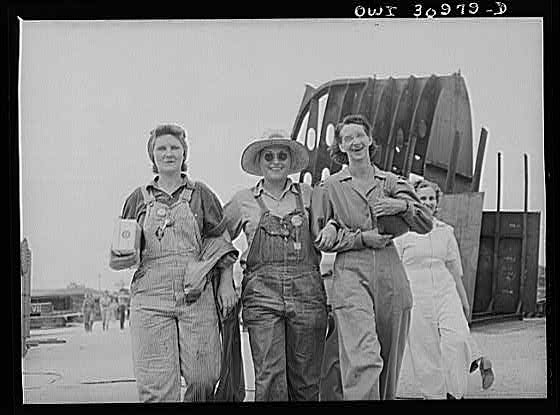 [Speaker Notes: CREATOR: Vachon, John TITLE: Women shipyard workers leaving the Pennsylvania shipyards, Beaumont, Tex.SUMMARY: Three women wearing overalls striding forward smiling, arms linked; another woman visible slightly behind them. DATE: 1943 May NOTE: Made for the Office of War Information. CALL NUMBER: FSA/OWI - H339157; also Microfilm LOT 713 REPRODUCTION NUMBER: LC-USW3-30979-D (b&w film negative) [also LC-USZ62-105157 (b&w film copy negative), made from another print]]
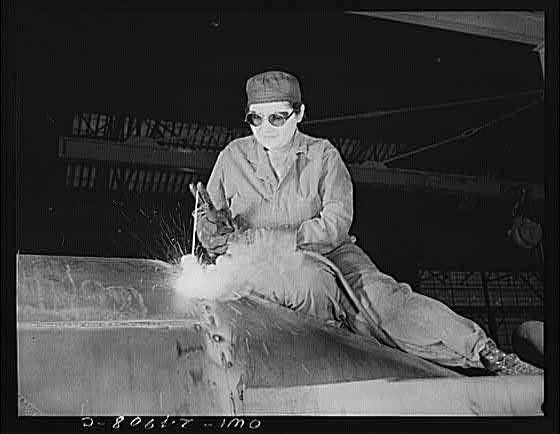 [Speaker Notes: CREATOR: Hollem, Howard R. TITLE: War production workers at the Heil Company making gasoline trailer tanks for the US Army Air Corps. Enola O'Connell, age 32, widow and mother of one child, welding part of a trailer. She is the only woman welder in the plant. This is her first job outside her house, Milwaukee, Wis. SUMMARY: Woman wearing coveralls and goggles, seated, using a welding torch. DATE: 1943 Feb. NOTE: Made for the Office of War Information. CALL NUMBER: FSA/OWI - F339157; also Microfilm LOT 710]